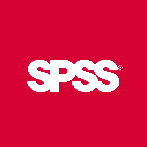 SPSS
1.OPIS KATEGORIČKE VARIJABLE
2.OPIS NUMERIČKE VARIJABLE
3.HI-KVADRAT TEST
4.T-TEST
opis kategoričke varijable
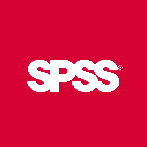 Analyze  Descriptive Statistics  Frequencies
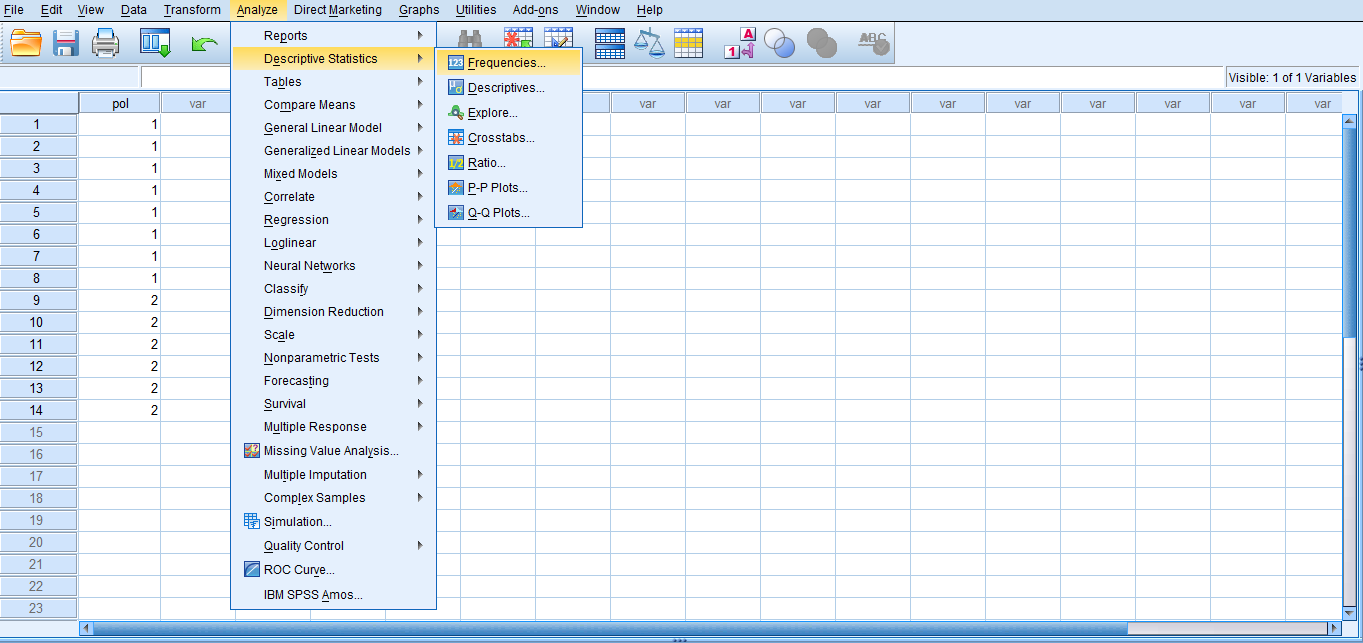 opis kategoričke varijable
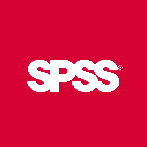 Prebaciti željenu/e varijable u polje Variable(s).
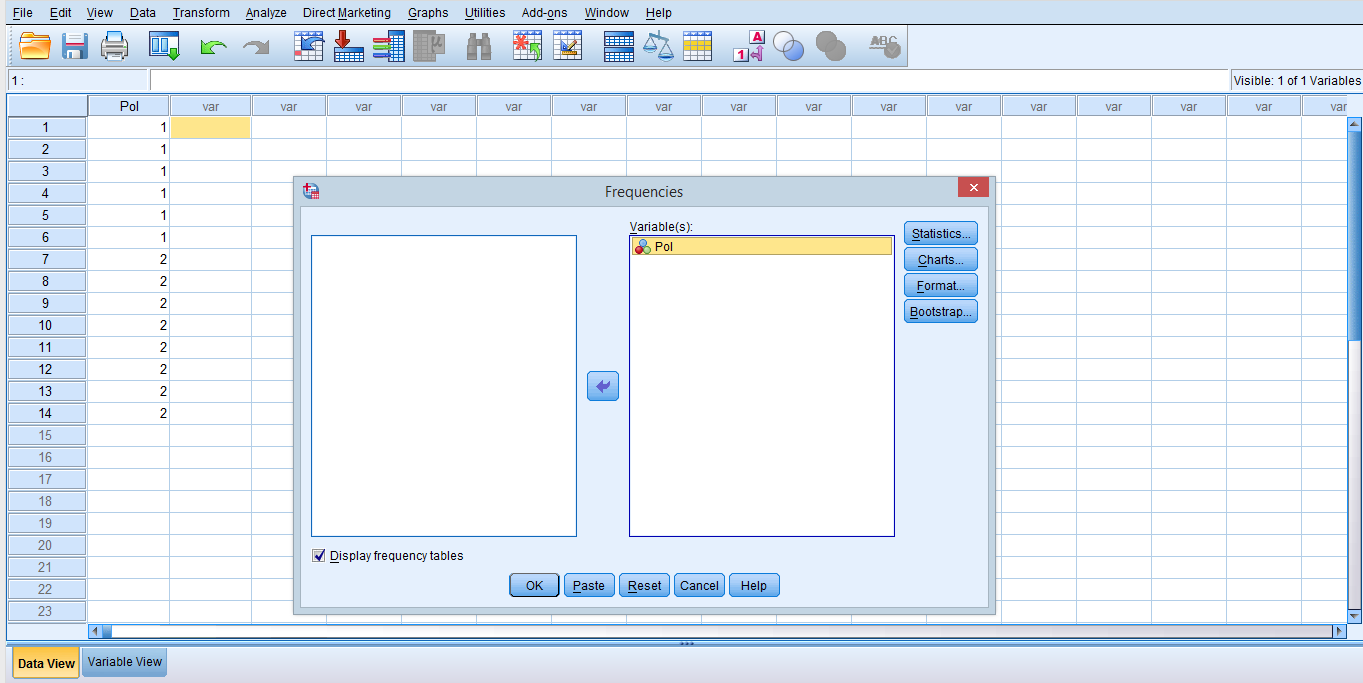 opis kategoričke varijable
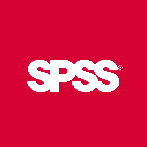 U podmeniju Charts odabrati Bar-chart ili Pie Chart.
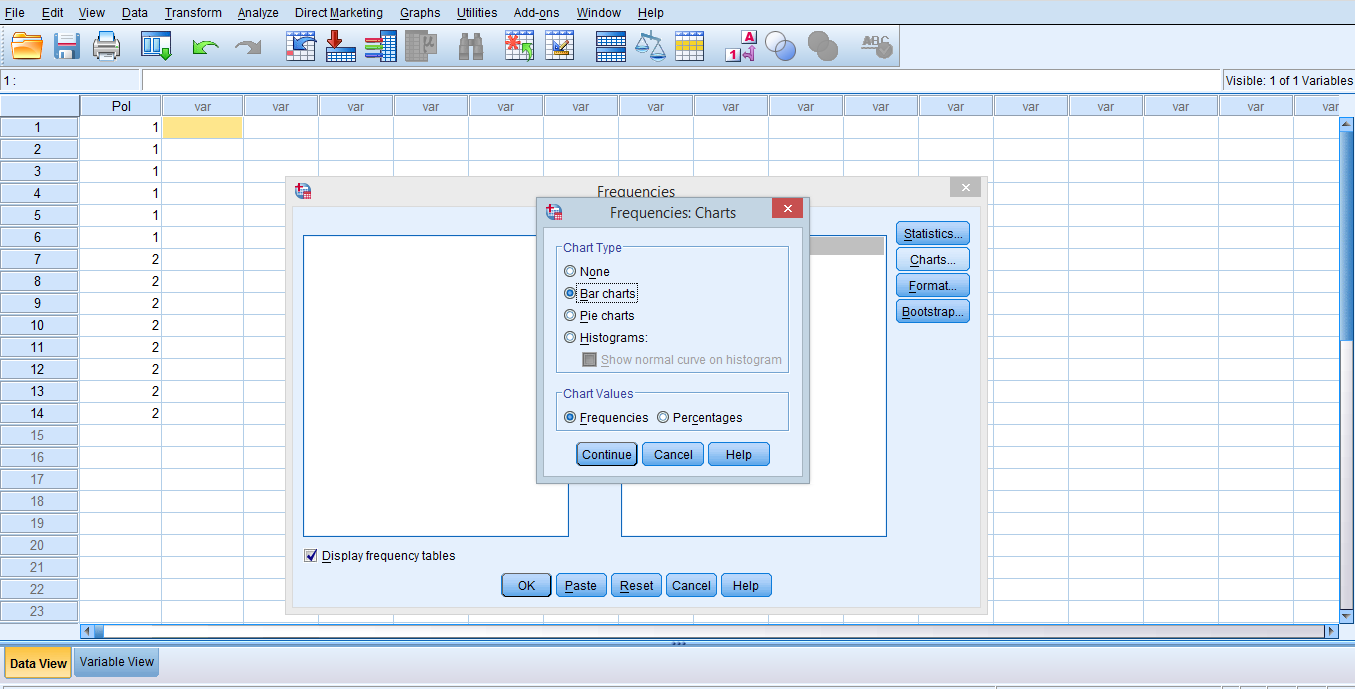 opis kategoričke varijable
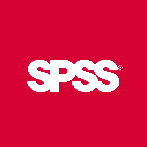 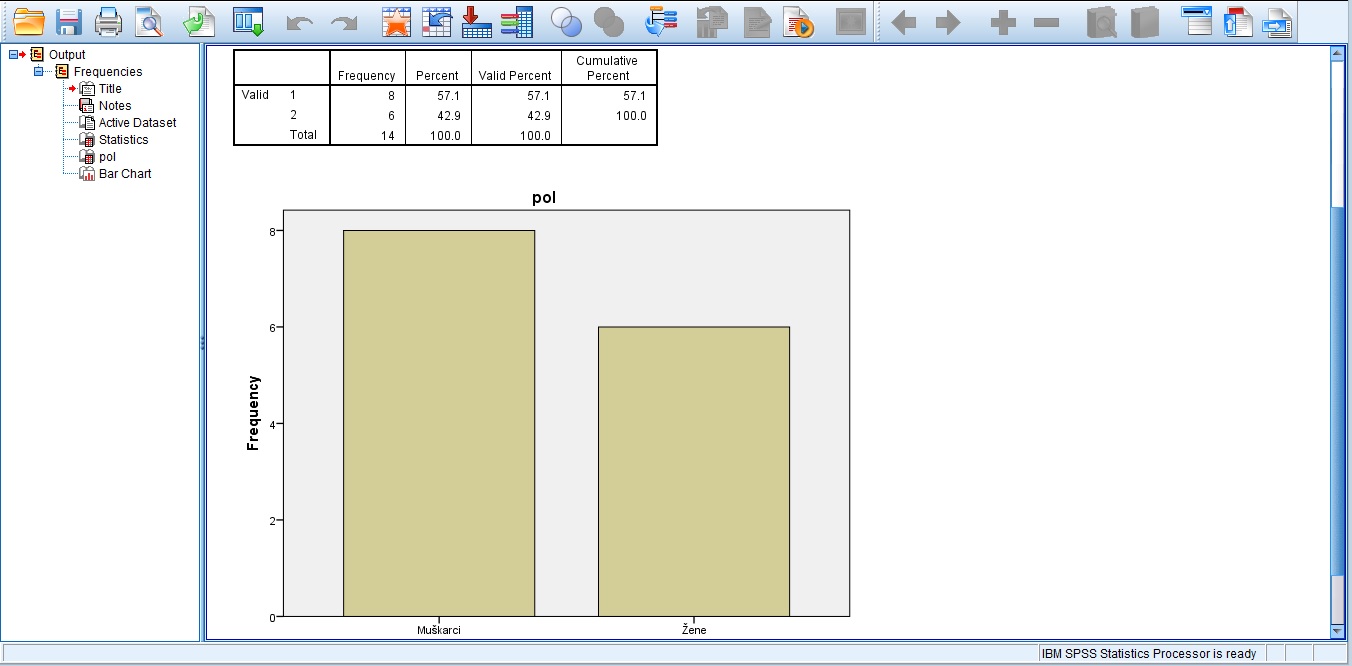 Tabela frekvenci i procenata
Stubičasti dijagram
(eng. bar chart)
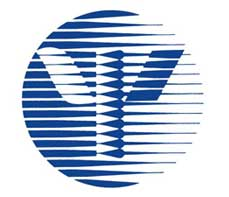 izveštavanje
tekstualno
Istraživanje je sprovedeno nad studentima (N=14, 42% ženskog pola)...
tabelarno
grafički
Stubičasti dijagram
(eng. bar chart)
Pitasti dijagram
(eng. pie chart)
napomene
Tabela 1. Raspodela ispitanika po polu
Naziv tabele 
iznad tabele!
Naziv slike
ispod slike!
Grafik 1. Raspodela ispitanika po polu
opis numeričke varijable
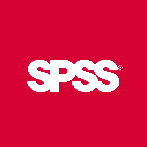 Analyze  Descriptive Statistics  Descriptives
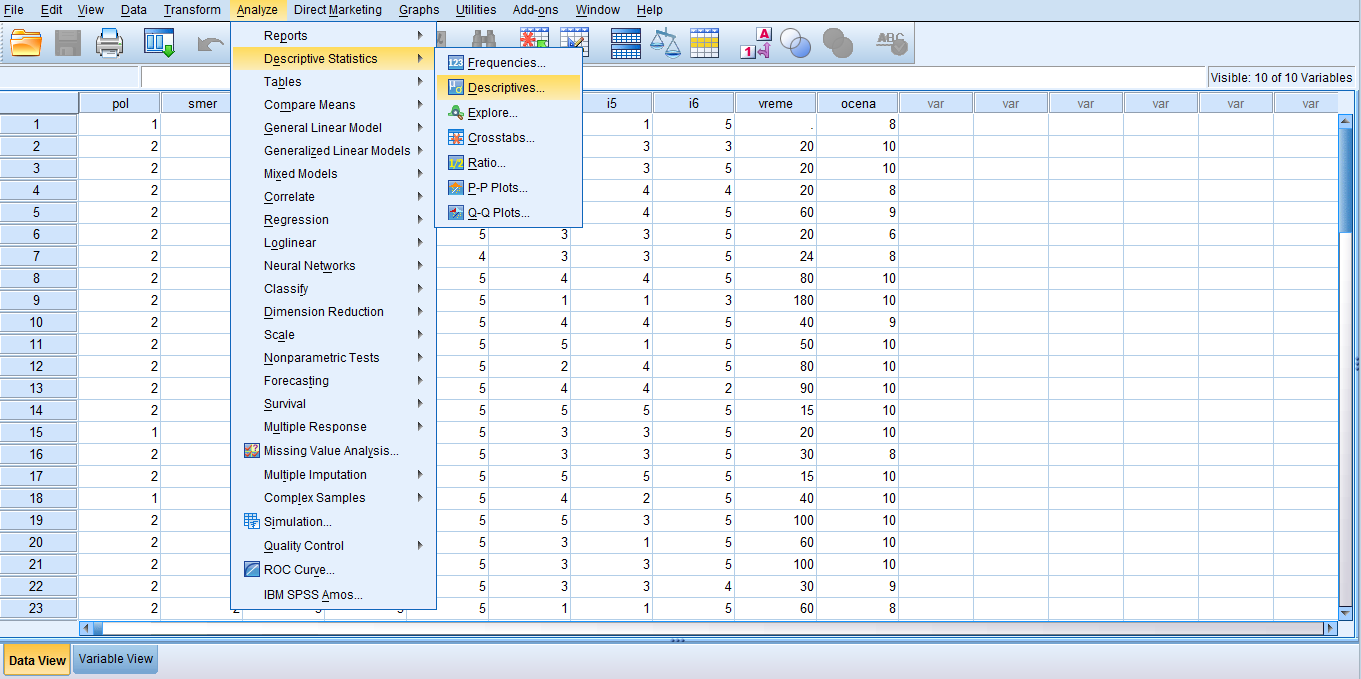 opis numeričke varijable
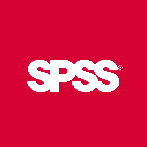 Prebaciti željenu/e varijable u polje Variable(s).
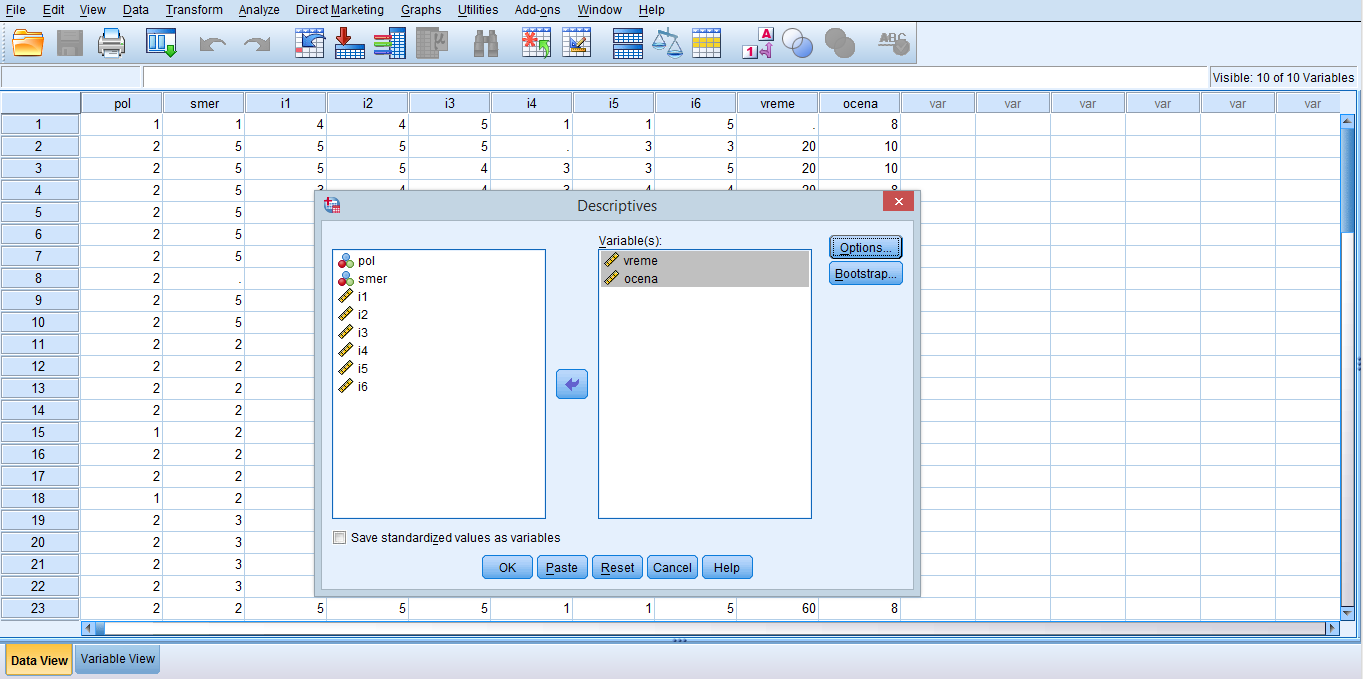 opis numeričke varijable
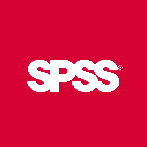 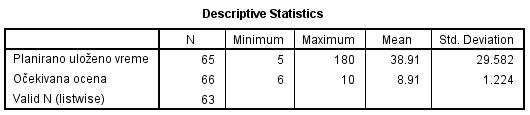 N - broj podataka (veličina uzorka)
Minimum i Maximum – najmanja i najveća vrednost na varijabli
Mean – prosek (M) odnosno aritmetička sredina (AS)
Std. Deviation – standardna devijacija (SD)
izveštavanje
tekstualno
U proseku, ispitanici su planirali da ulože 38.91 sat rada u pripremanje ispita (SD = 29.58). Prosečna očekivana ocena bila je 8.91 (SD = 1.22).
tabelarno
napomene
Tabele imaju samo horizontalne linije
M i SD se zaokružuju na dve decimale
Retko se grafički izveštava o pojedinačnim numeričkim varijablama
Kada se grafički izveštava uglavnom se koristi histogram
histogram
Analyze  Descriptive Statistics  Frequencies  Charts  Histograms
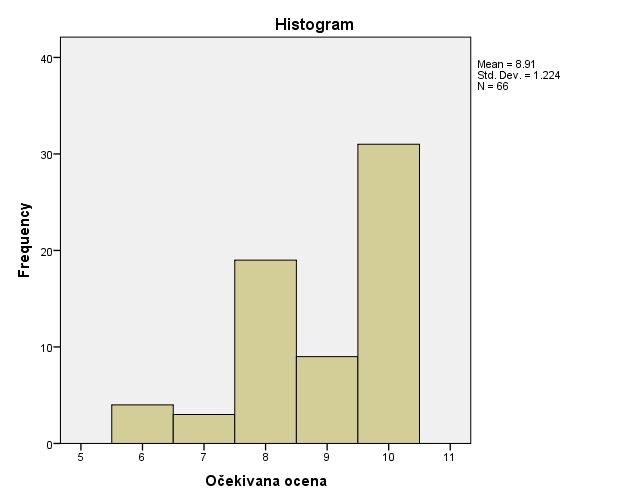 hi-kvadrat test / bivarijatni
Kada se koristi?
Kada nas zanima da li su dve kategoričke varijable statistički značajno povezane.
Šta radi?
Ispituje da li je odstupanje empirijskih (opaženih) frekvenci u odnosu na teorijske (očekivane) frekvence dovoljno veliko da bi se smatralo statistički značajnim.
Opažene frekvence
Teorijske frekvence
povezanost dve kategoričke varijable
Fi koeficijent
Kramerov V-koeficijent
C-koeficijent
Ovi koeficijenti mogu imati vrednosti od 0 do 1
Što je vrednost veća, to je povezanost jača (veća, intenzivnija, snažnija)
Značajnost povezanosti se ispituje bivarijatnin χ2 testom
bivarijatni hi-kvadrat test
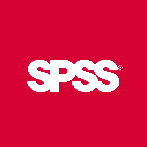 Analyze  Descriptive Statistics  Crosstabs
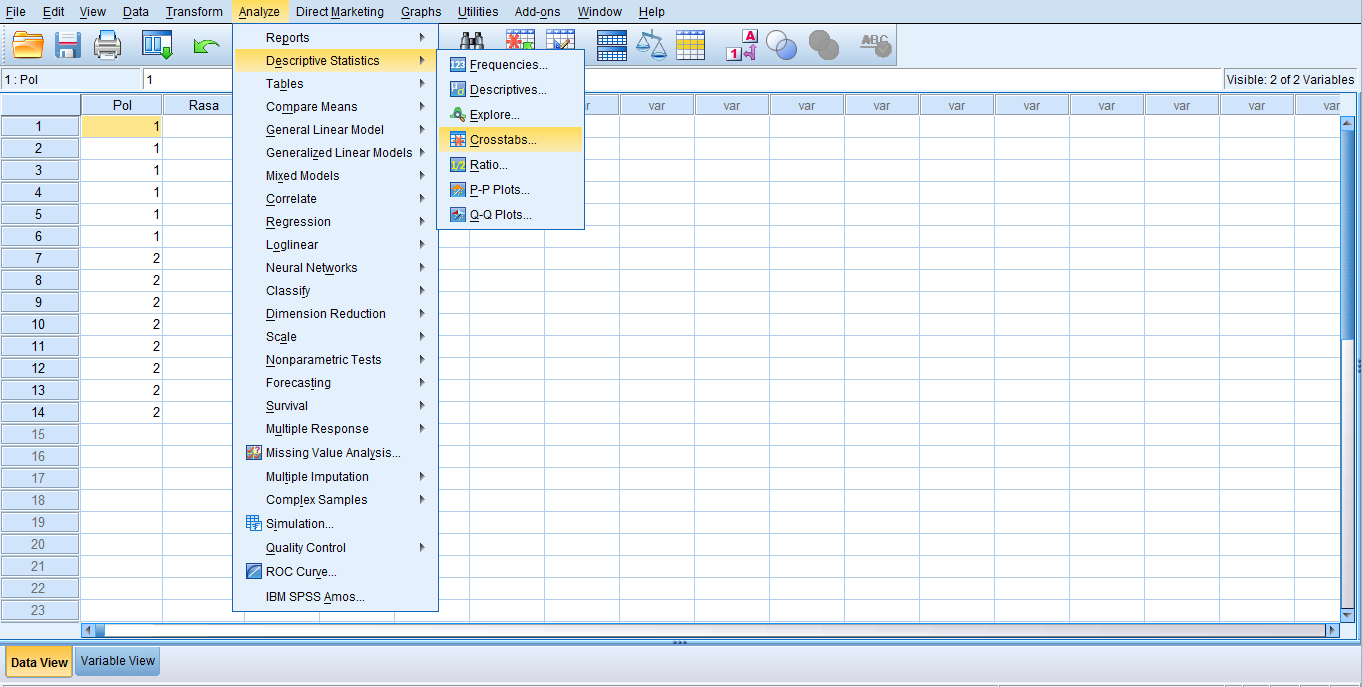 bivarijatni hi-kvadrat test
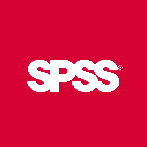 Prebaciti jednu varijablu u Row(s), drugu u Column(s).
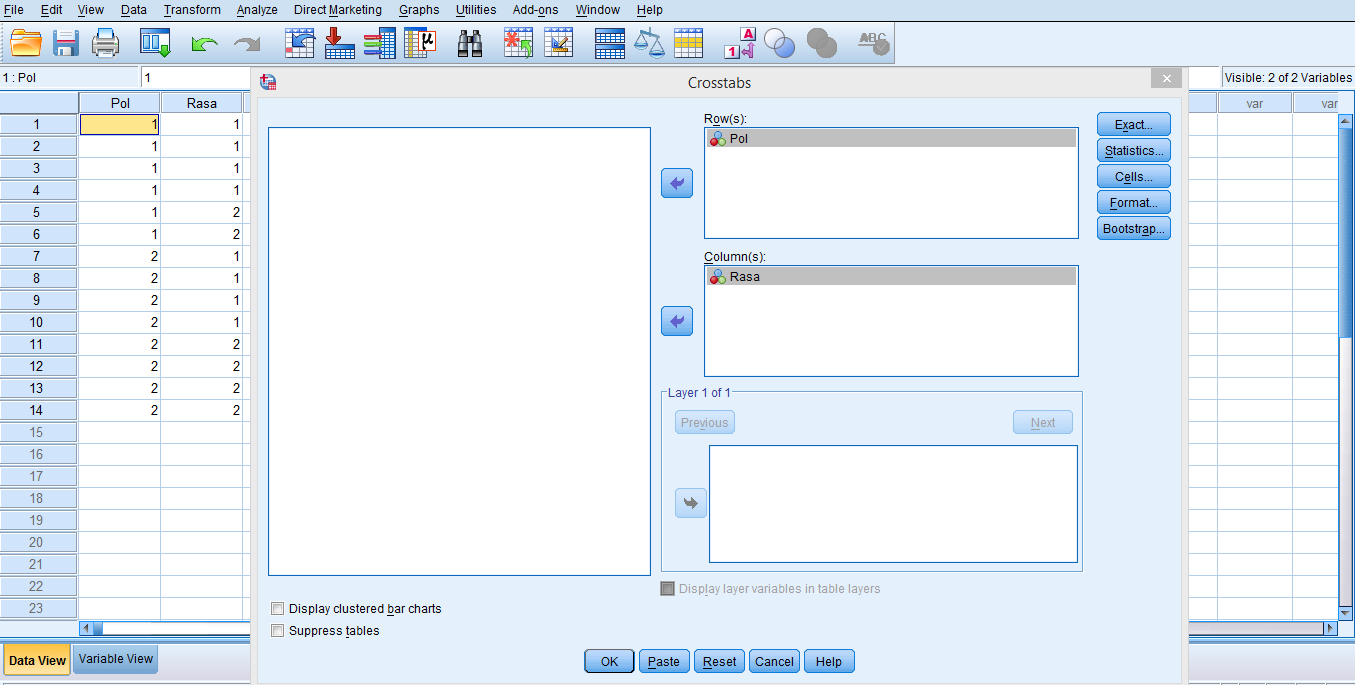 bivarijatni hi-kvadrat test
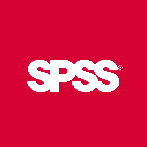 U podmeniju Statistics označiti Chi-Square, Contigency coefficient i Phi and Cramer’s V.
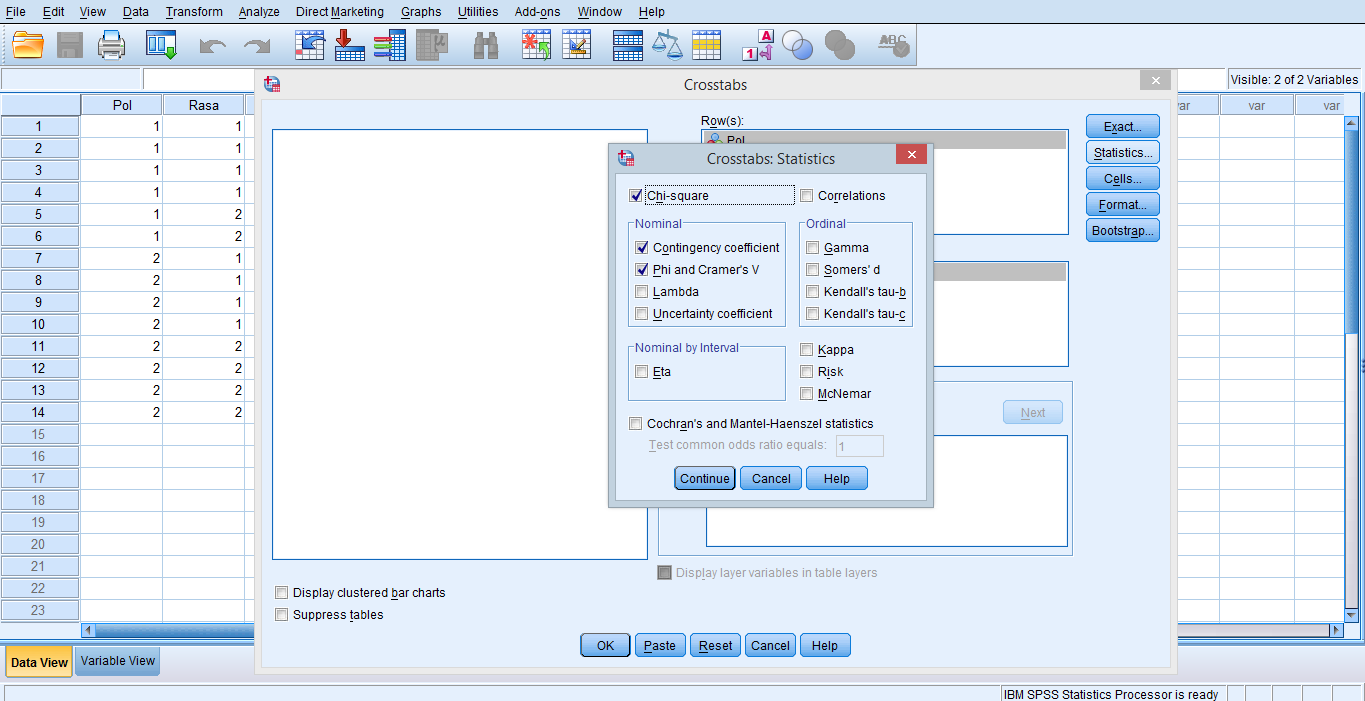 bivarijatni hi-kvadrat test
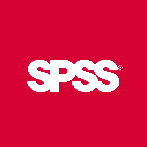 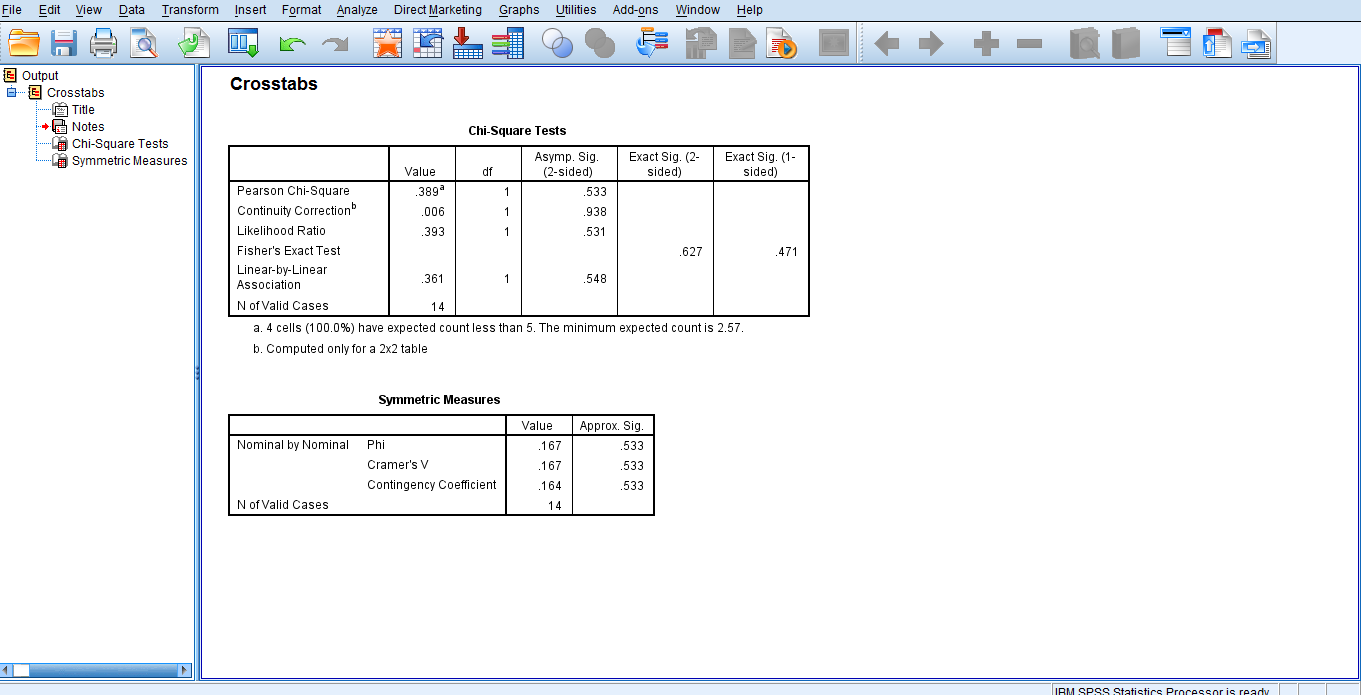 Rezultati bivarijatnog 
hi-kvadrat testa
(prvi red: Pearson χ2)
Vrednost i značajnost fi, Kramerovog V i C-koeficijenta
(primeti: značajnost ista kao kod χ2)
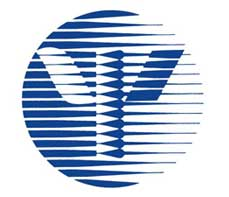 izveštavanje
tekstualno
U našem uzorku nema statistički značajne povezanosti između pola i rase, 
o čemu svedoče rezultati hi-kvadrat testa (χ2 = 0.39, df = 1, rC = .16, p = .53).
tabelarno
grafički
Zbijeni stubičasti dijagram
(eng. supressed bar chart)
na koji način radi t-test?
Razlika između grupnih proseka
Varijabilnost mera
t-količnik, kritični racio (critical ratio, eng.)
Koliko je puta registrovana razlika (M1-M2) veća od standardne greške razlike (SER)?
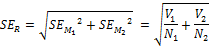 SER = Standardna greška razlike
t-test za nezavisne uzorke
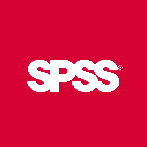 Analyze  Compare Means  Independent-Samples T Test
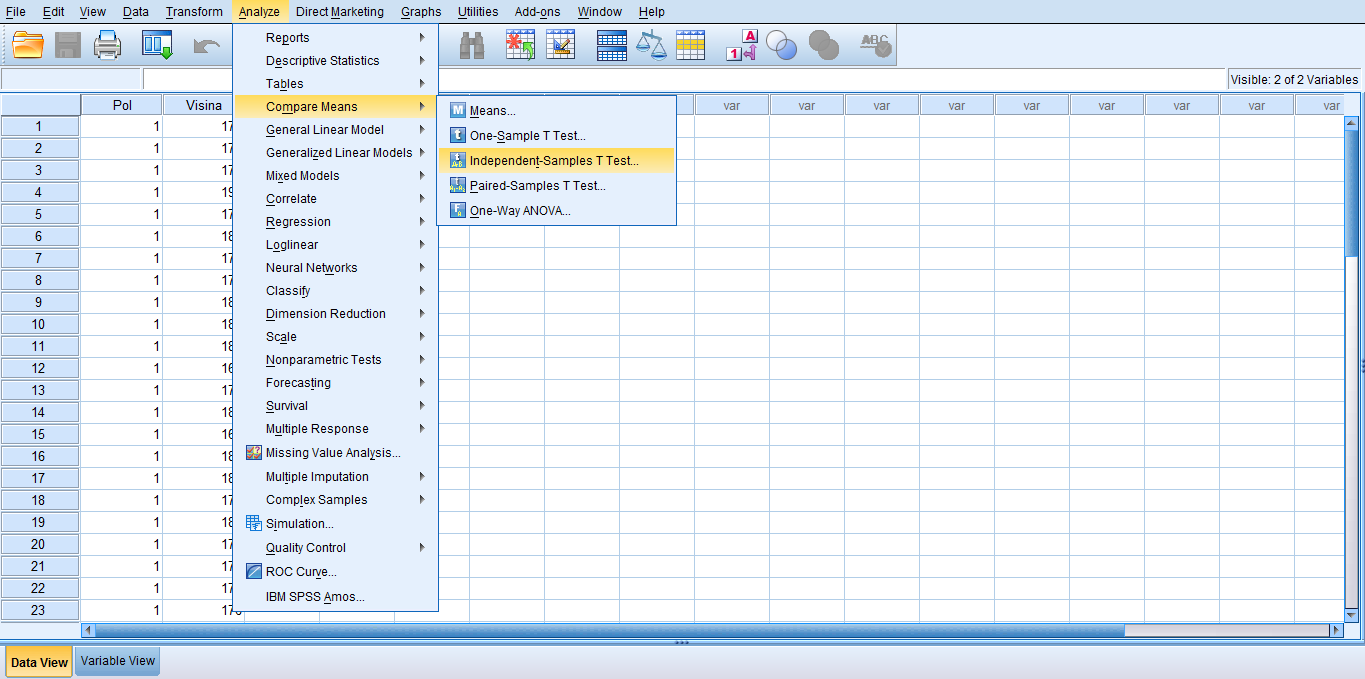 t-test za nezavisne uzorke
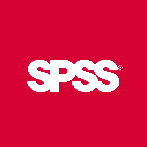 Prebaciti zavisnu/e numeričku/e varijablu/e u Test Variable(s) prozor.
Prebaciti nezavisnu kategoričku varijablu u Grouping Variable prozor.
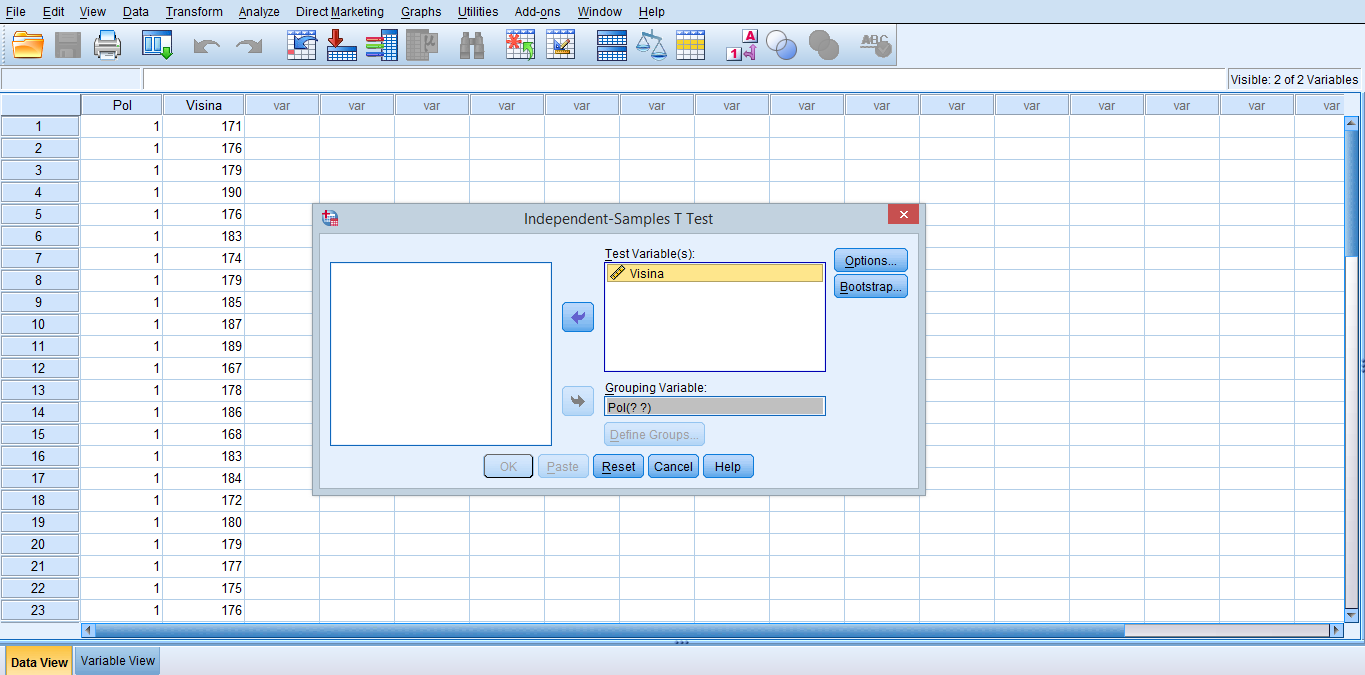 t-test za nezavisne uzorke
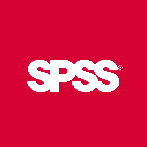 U Define Groups prozoru označiti grupe za poređenje odgovarajućim kodovima.
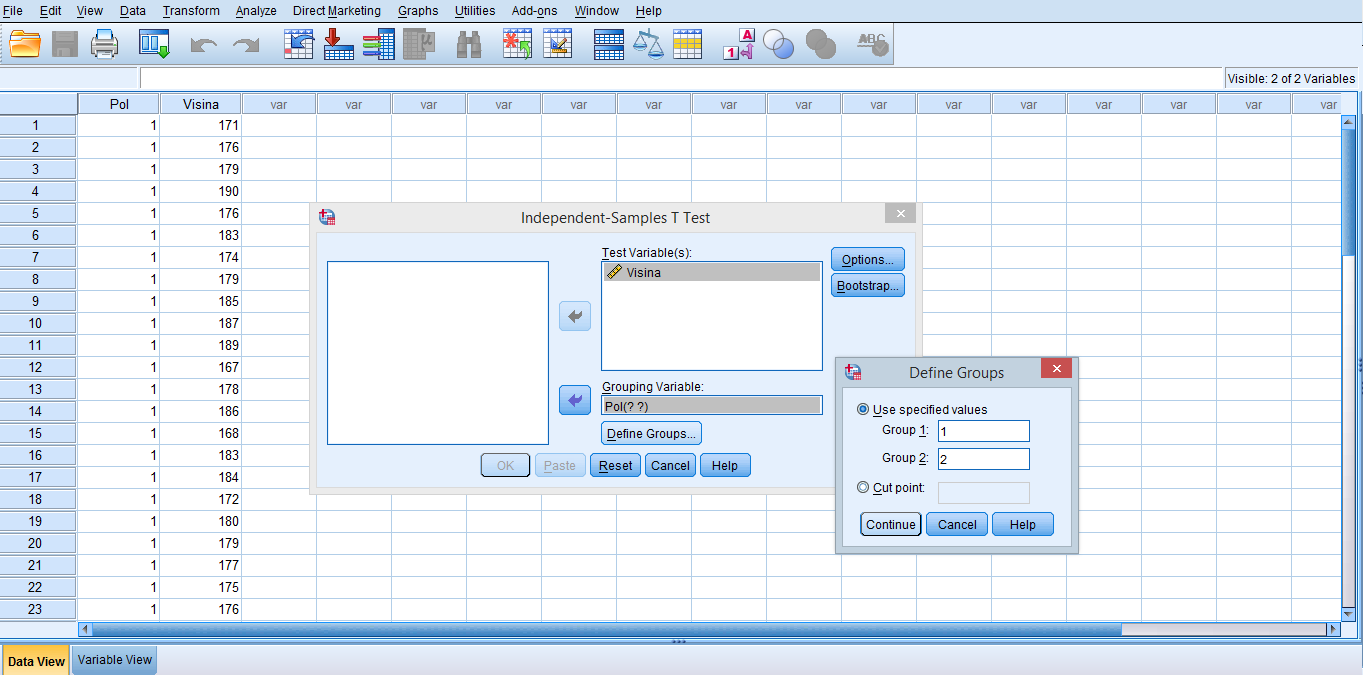 t-test za nezavisne uzorke
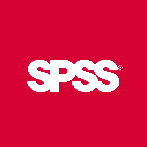 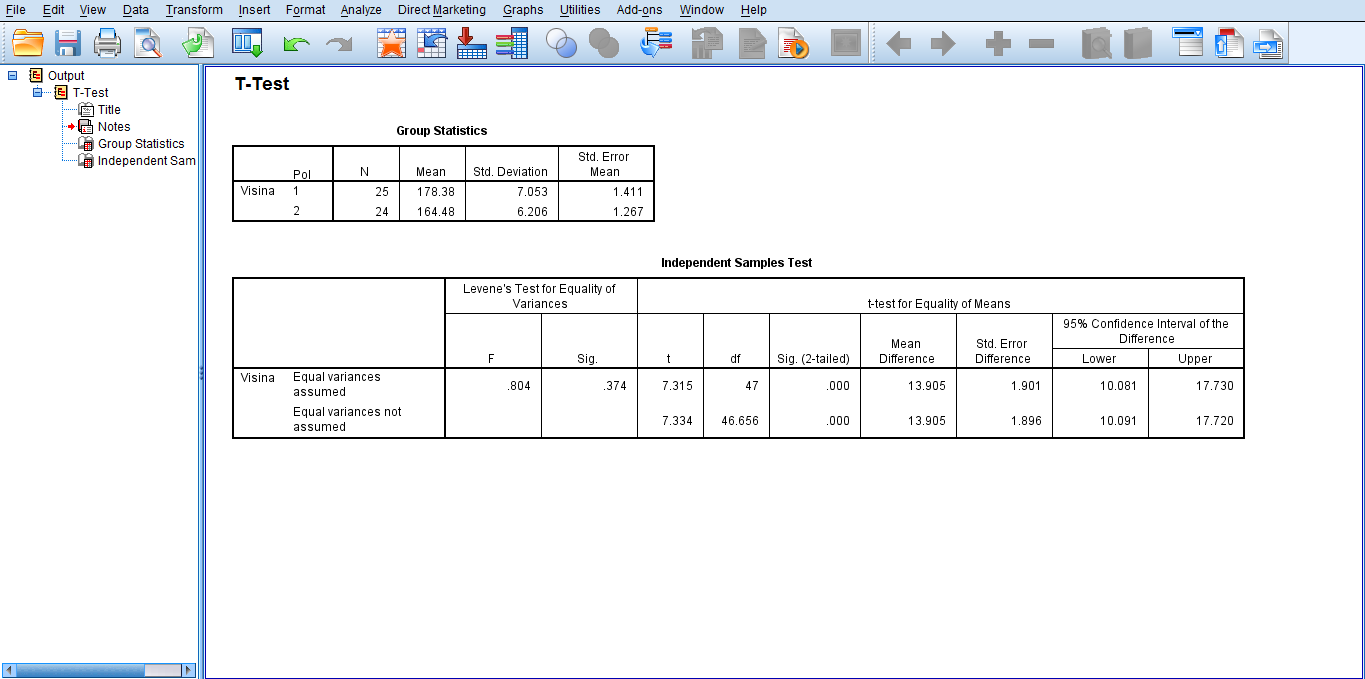 Deskriptivne mere za dve grupe
Rezultati Levenovog testa jednakosti varijansi
Rezultati t-testa
t-test za nezavisne uzorke
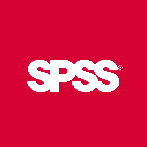 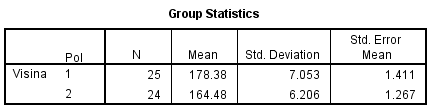 Prva tabela prikazuje deskriptivne mere (N, M, SD, SEM).
t-test za nezavisne uzorke
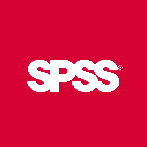 U drugoj tabeli su dati rezultati  testa jednakosti varijansi i rezultati t-testa.
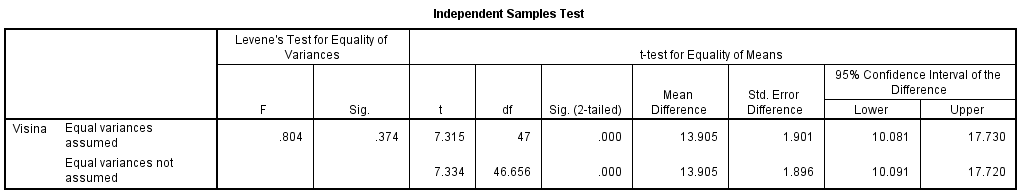 1        2         3
5
4
7
6
Prvi red
Drugi red
T-test ispituje H0 po kojoj su proseci u dve grupe približno jednaki. Od rezultata nas zanima:
(1) Vrednost t-statistika (t)
(2) Broj stepeni slobode (df)
(3) Nivo značajnosti (p)
Leveneov test ispituje H0 po kojoj su varijanse u dve grupe približno jednake. 
Od rezultata ovog testa zavisi koji ćemo red gledati u rezultatima t-testa. Ako je p (sig.) u Levenovom testu > .05 gledamo rezultate iz prvog reda. Ako je p (sig.) u Levenovom testu < .05 gledamo rezultate iz drugog reda.
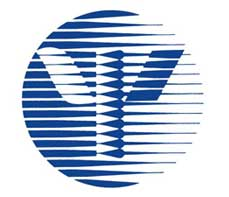 izveštavanje
Najpre navodimo deskriptivne mere, uglavnom tabelarno.
Potom navodimo i rezultate t-testa, uglavnom u okviru teksta.
Razlika u visini je statistički značajna (t = 7.32, df = 47, p < .01).
Rezultate testiranja značajnosti razlika proseka je moguće prikazati i grafički.